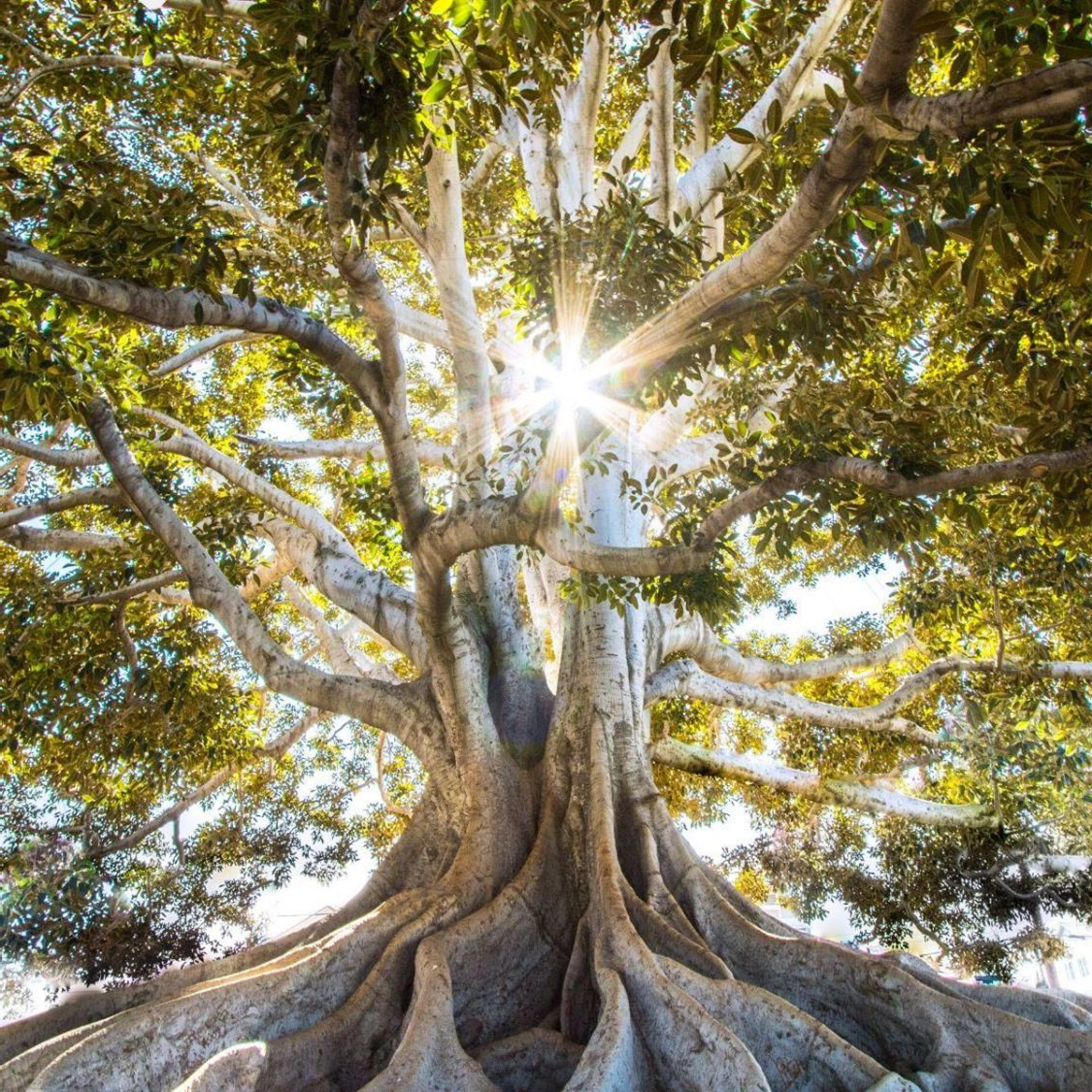 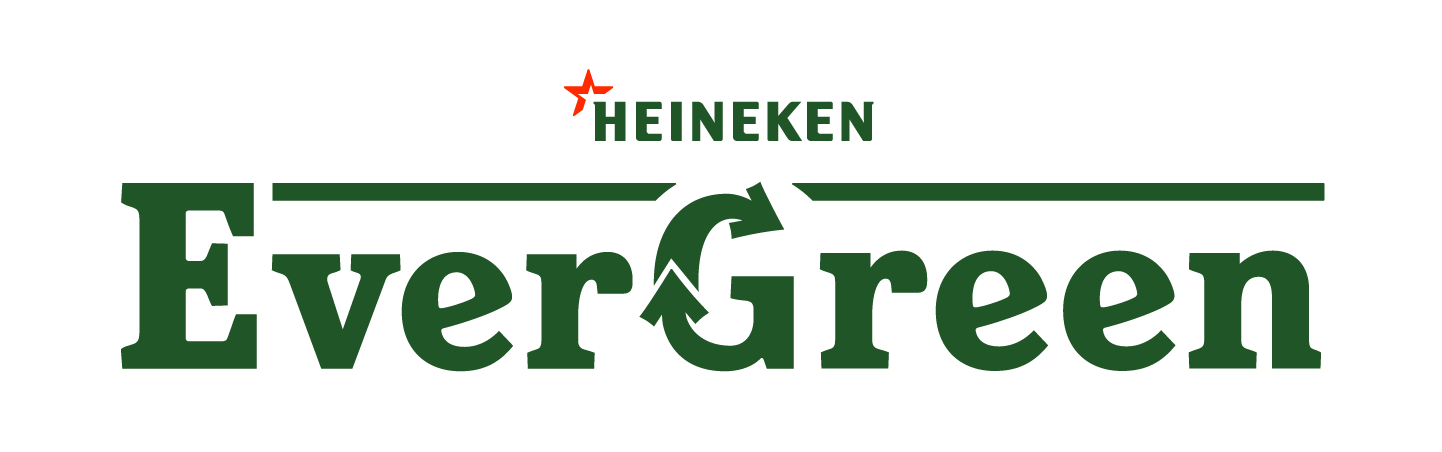 Ответственный бизнес в реализации социальных проектов по предотвращению потребления алкогольной продукции
несовершеннолетними
Алексей Воробьев
декабрь 2021
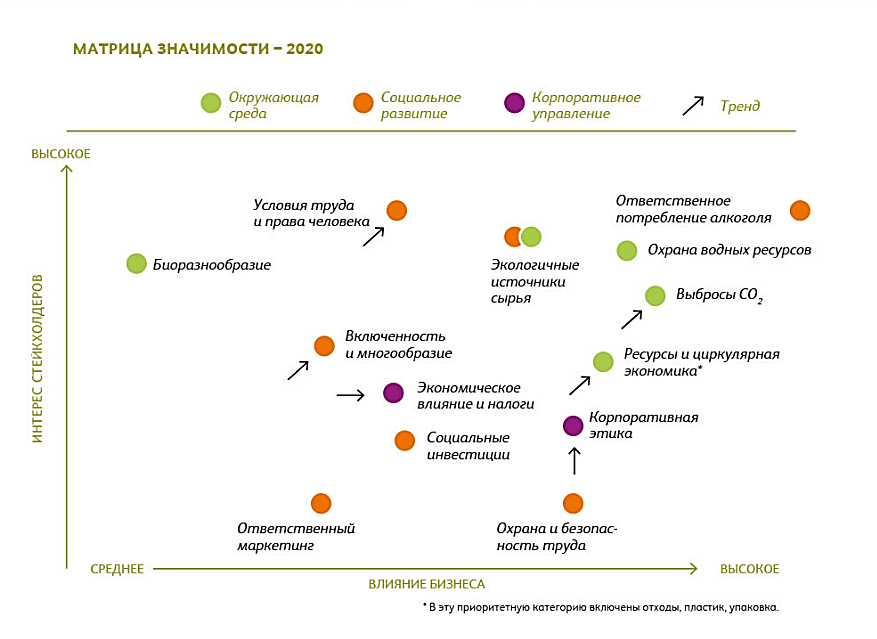 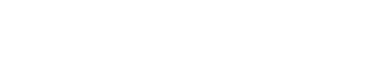 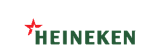 Brew a Better World. Raise the bar 2030.
Окружающая среда
углеродная нейтральность
циркулярная экономика
Водные ресурсы

Социальное развитие
многообразие
справедливость и безопасность
социальный эффект 

Ответственное потребление
альтернатива
умеренность
профилактика
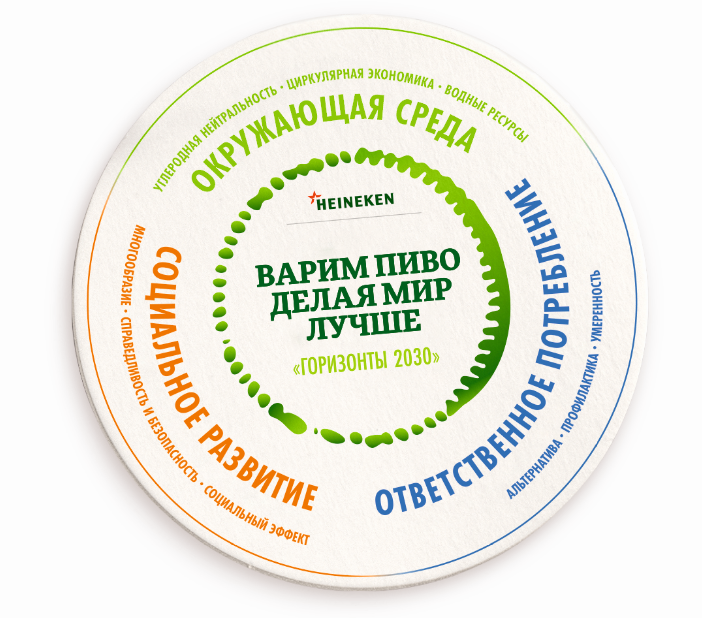 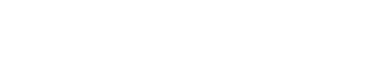 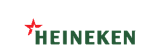 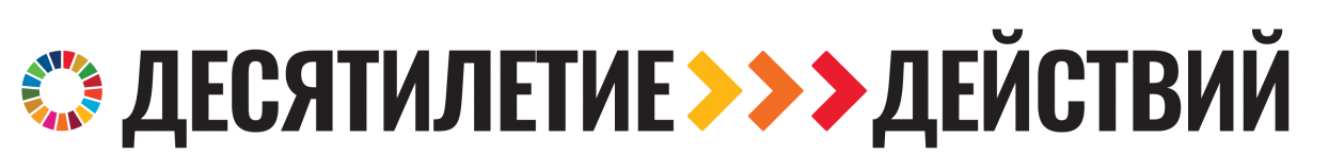 Профилактика вождения автомобиля в состоянии алкогольного опьянения
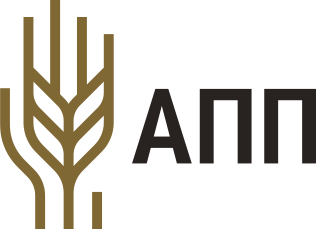 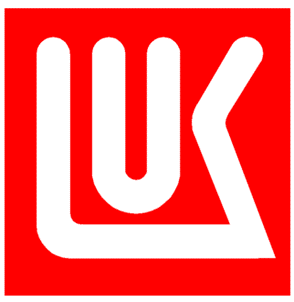 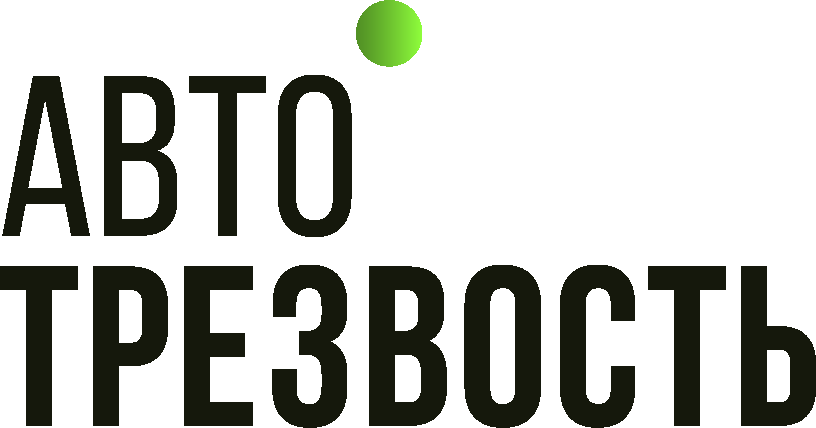 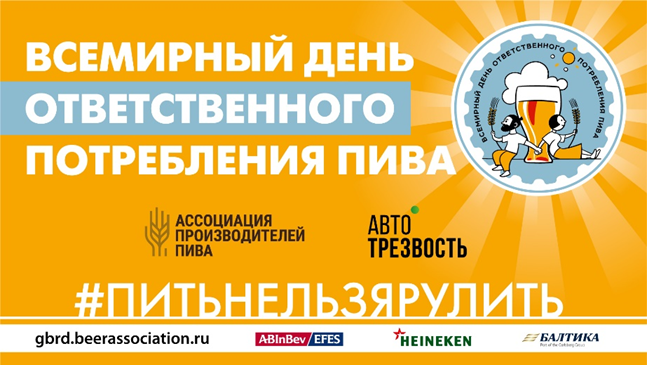 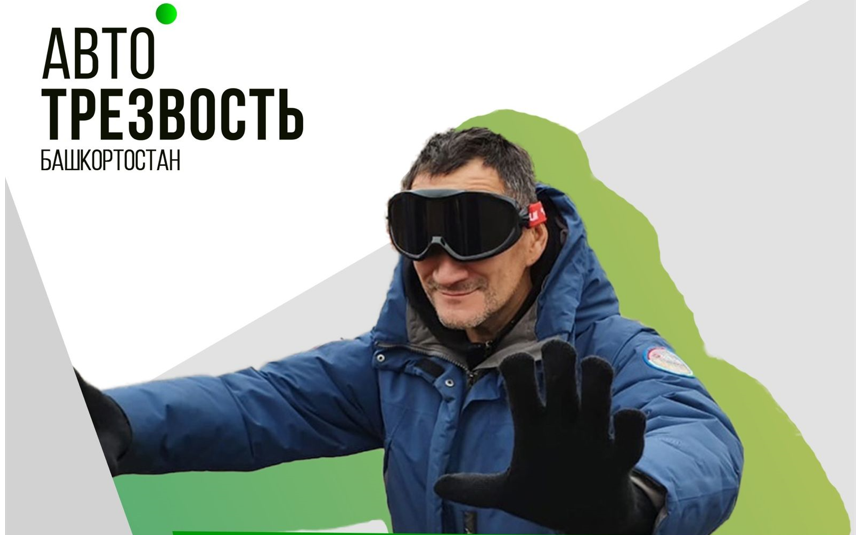 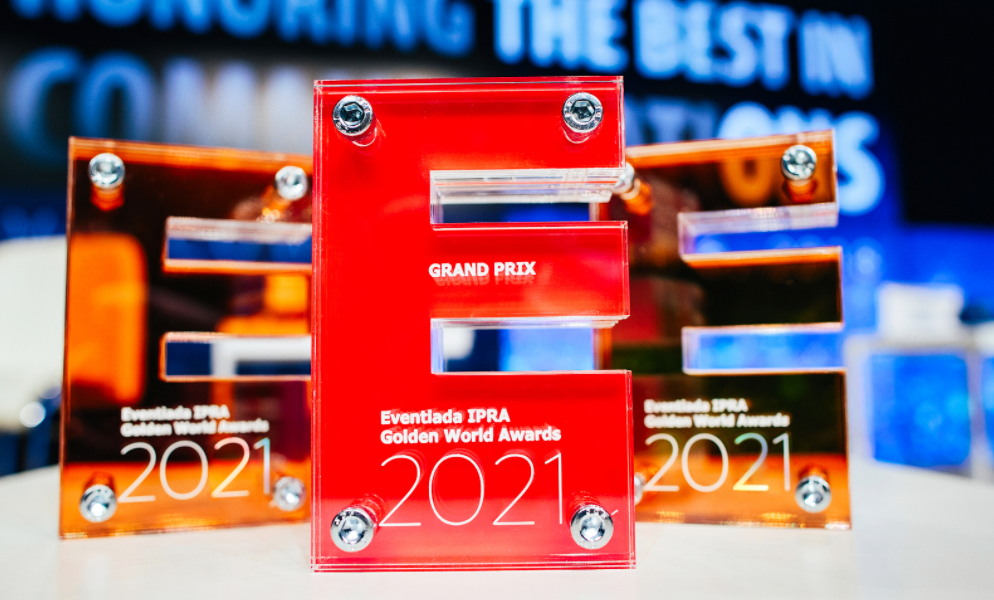 с 2013 г.
Модуль «Автотрезвость» в автошколахРФ с применением очков дополненнойреальности: оценка эффекта опьянениябез капли алкоголя
Социальная акция от АПП и проекта «Автотрезвость» на авторазаправках ЛУКОЙЛ
Лауреат Eventiada IPRA GWA 2021
15 стран-участниц 
35 бизнес-ассоциаций
16 регионов 
250 автошкол
45 000 курсантов
5 000 000 человек 
600 автозаправок
80 городов
Профилактики потребления алкоголя подросткамиПрограмма от психологов «Я за себя отвечаю»
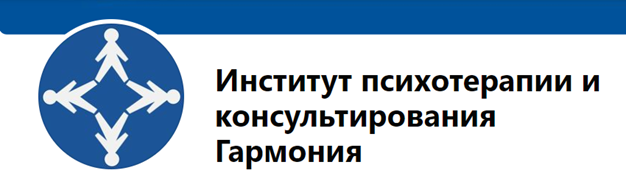 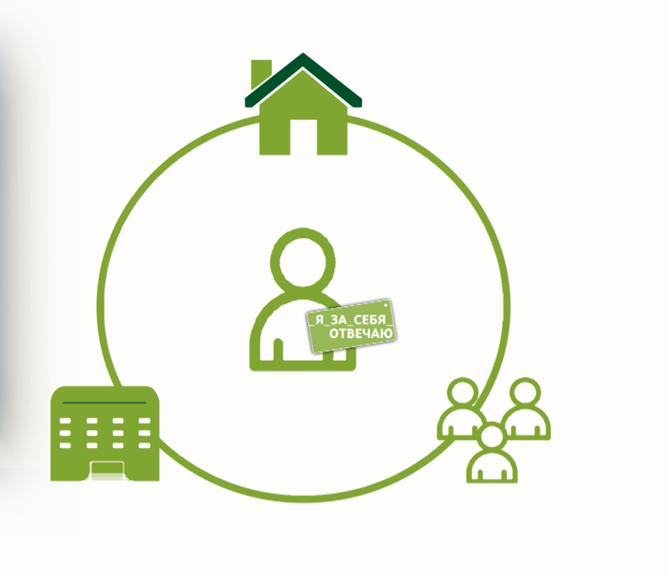 Работа психологов с тремя категориями:
педагоги: программа повышения квалификации
родители: лекции, консультирование 
подростки: негативное влияние алкоголя на детский организм, формирование независимой позиции; эффективный диалог
Оценка эффективности
тесты, опросники, видеоинтервью, супервизии
социологический институт РАН, 2016-2017, 2017-2018
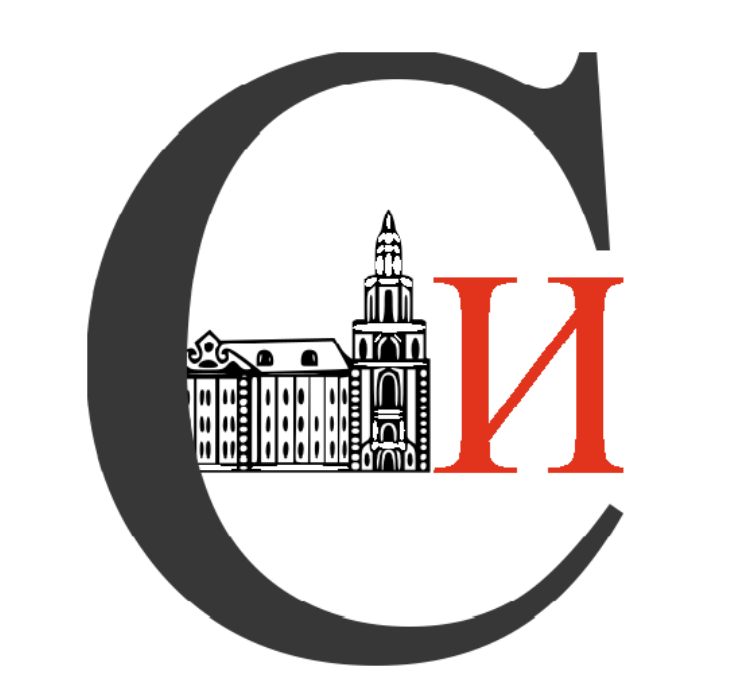 Заключение 2018: профилактическая программа, направленная на распространение препятствующих употреблению алкоголя социальных норм в подростковой среде,  а также программа, которая регулярно проходит процедуру оценки и демонстрирует положительное влияние на участников
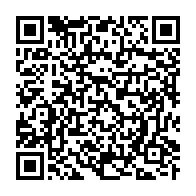 Онлайн-сервис для родителей по развитию навыков диалога
https://www.chatconverter.space/
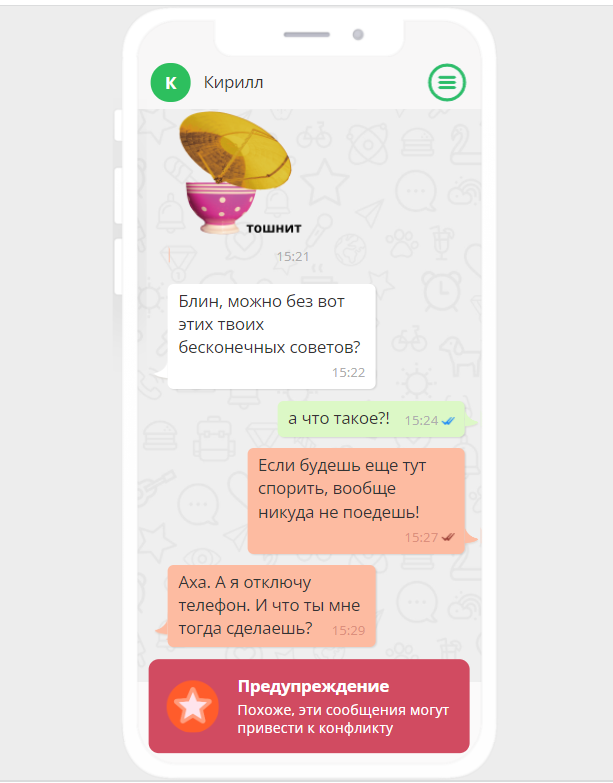 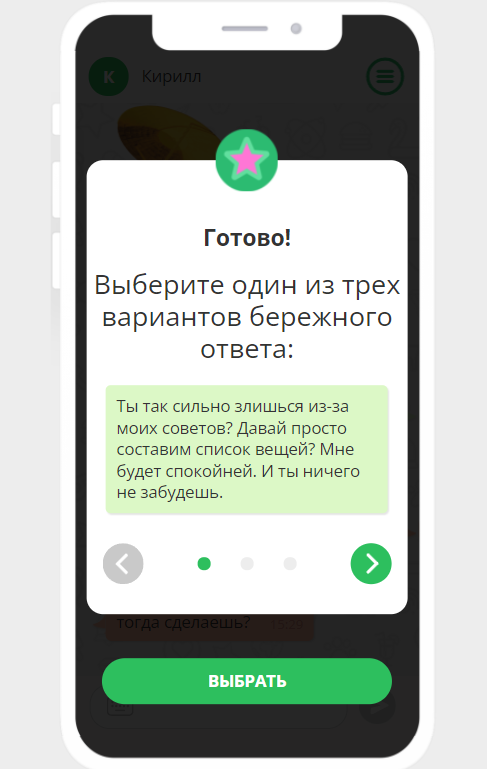 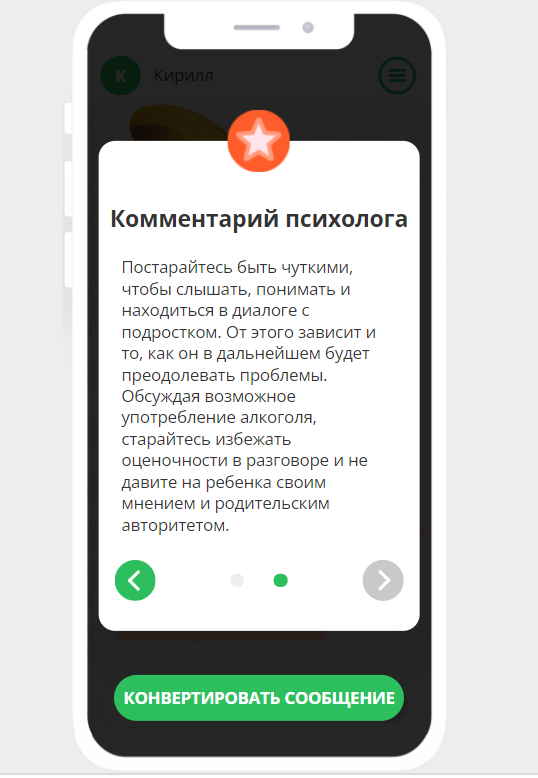 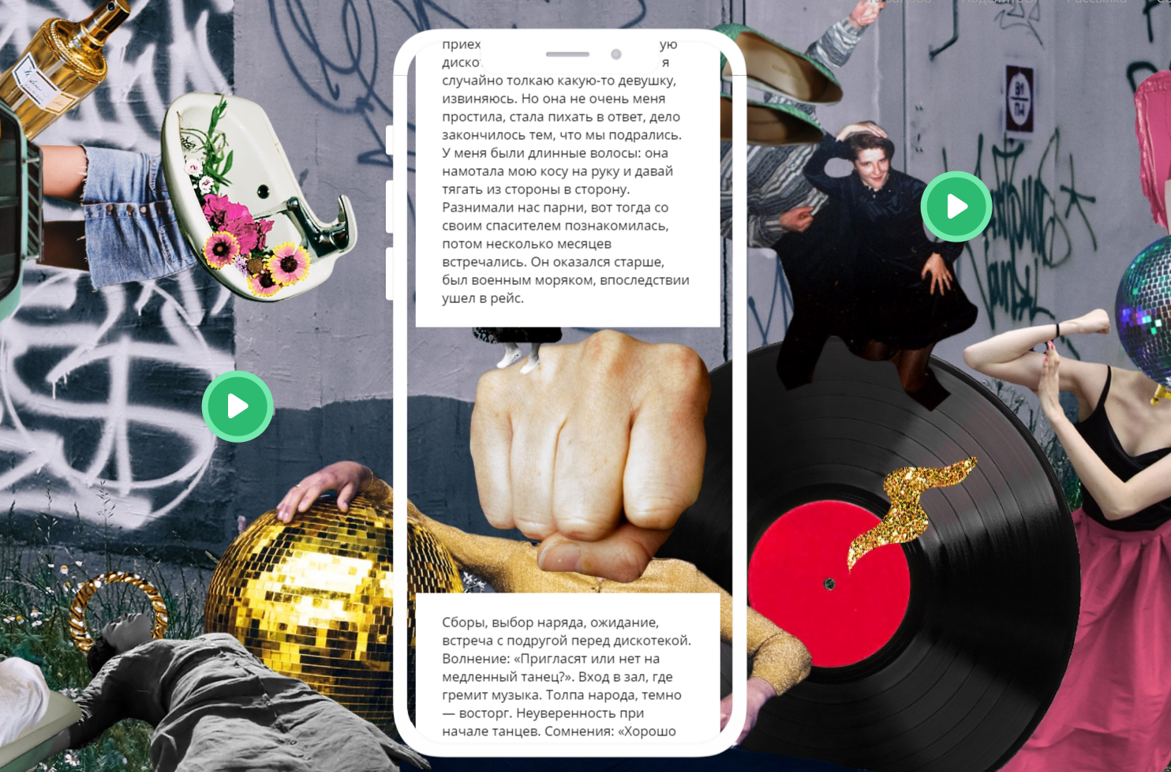 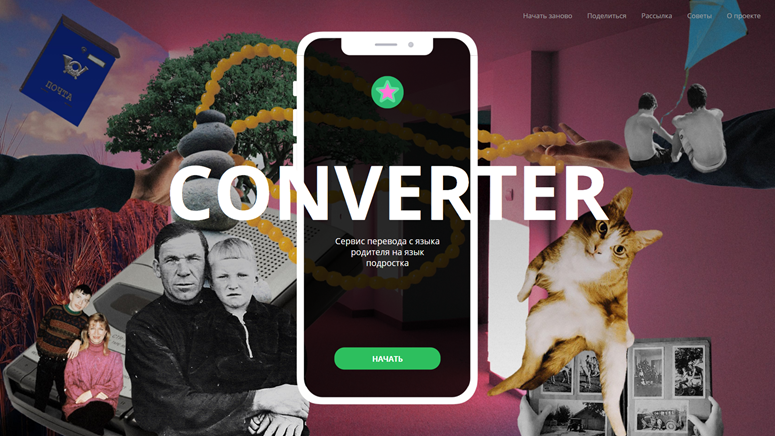 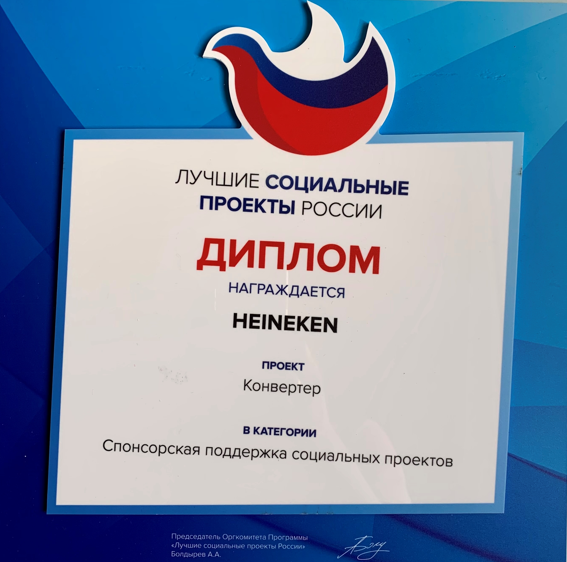 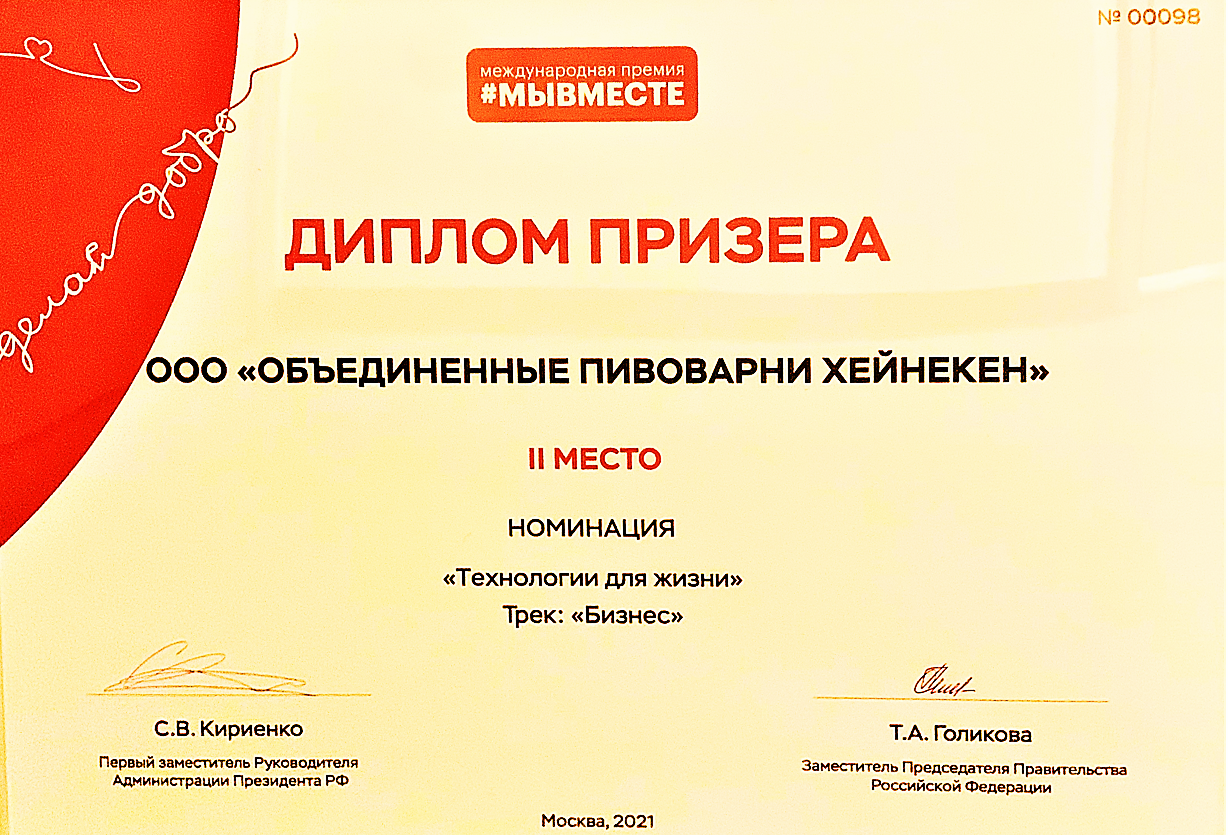 > 30 000 пользователей
> 1,4 млн охват аудитории 
> 20 000 пользователей теста на МЕЛ